TRAZADO VIAL CALLE MARIA GODOY
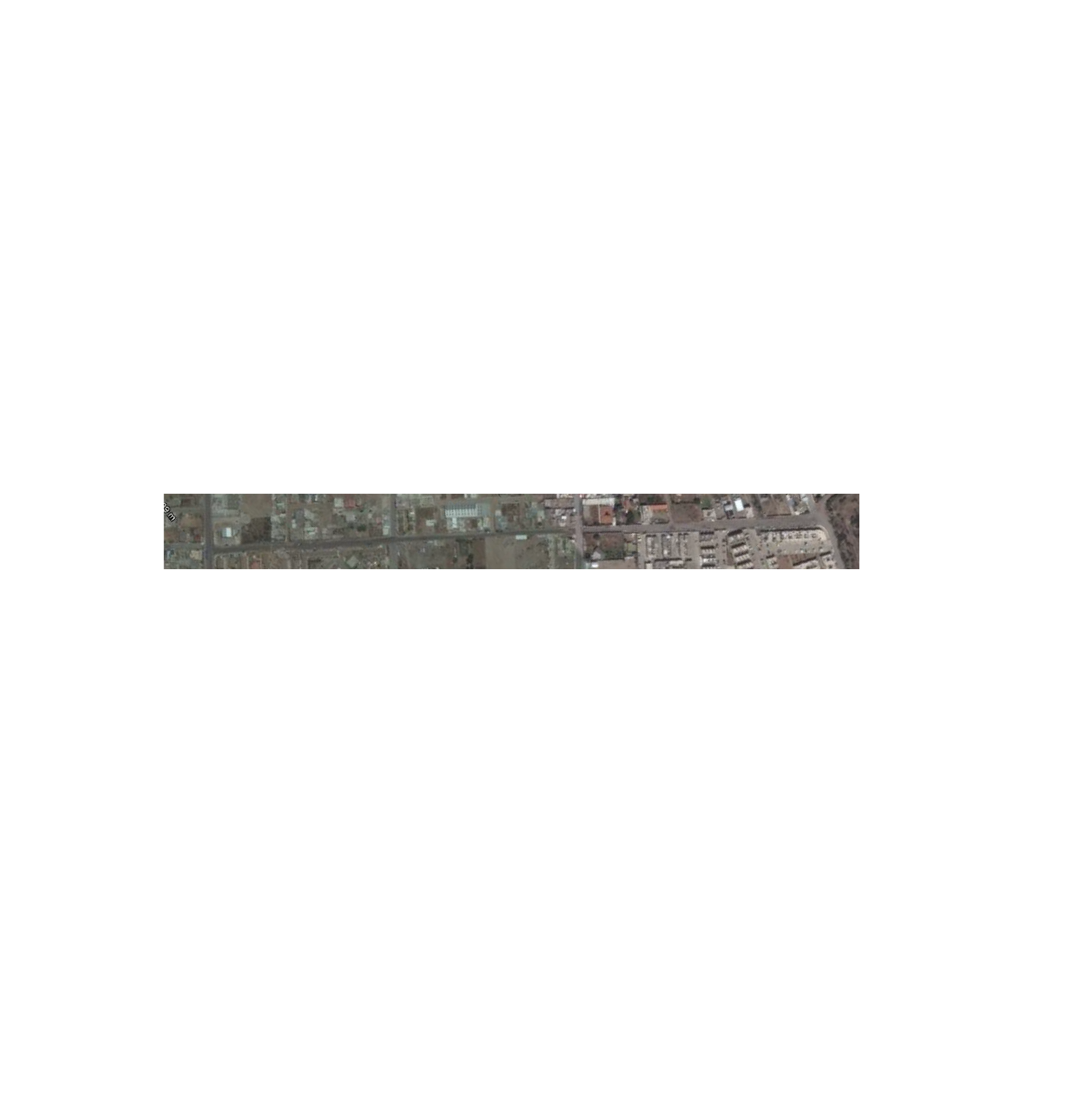 13.00 m.
12.00 m.
16.00 m.
Cacha
Unión
Progreso
Ricardo Calderón
Ricardo Calderón
Ricardo Calderón
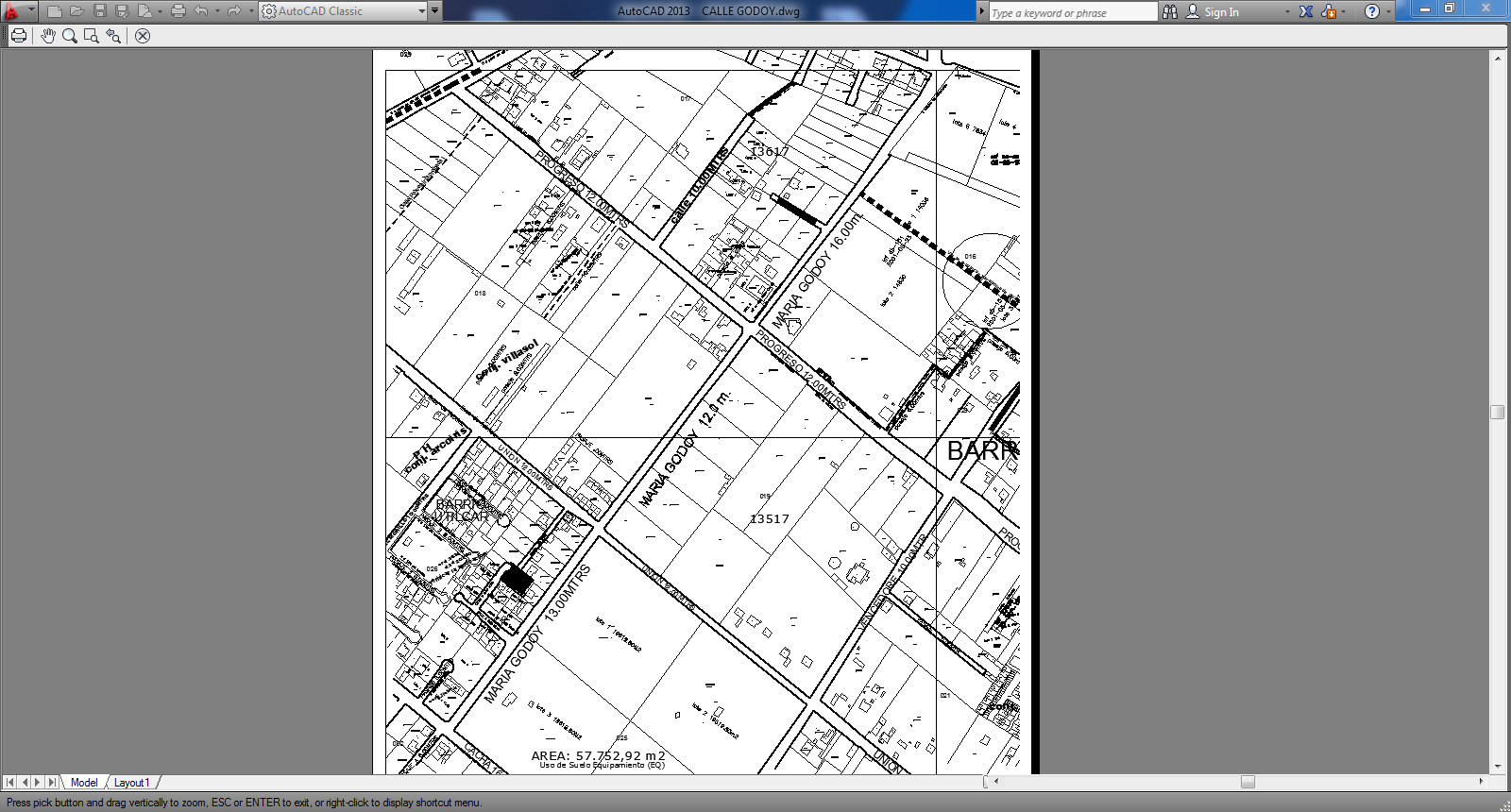 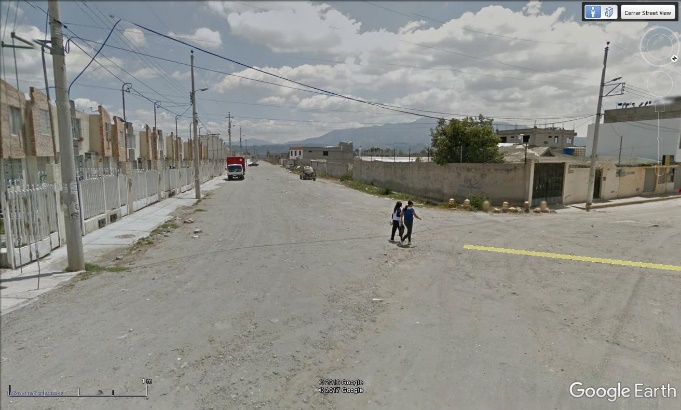 MARIA GODOY
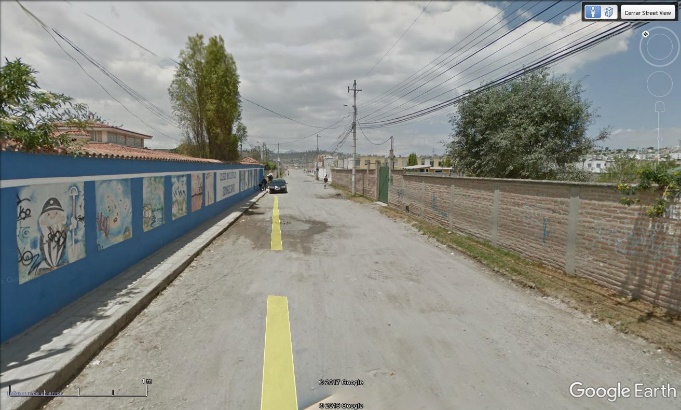 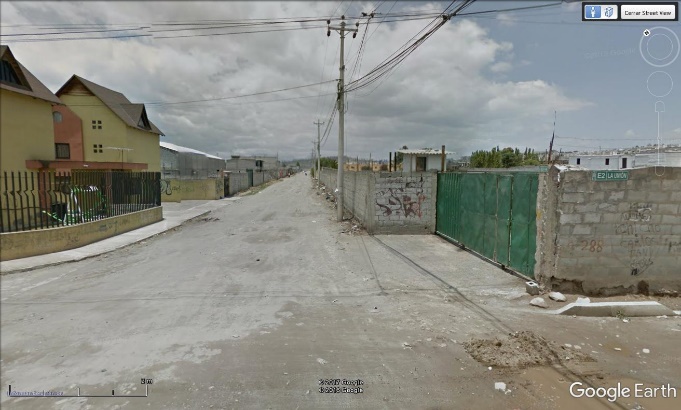 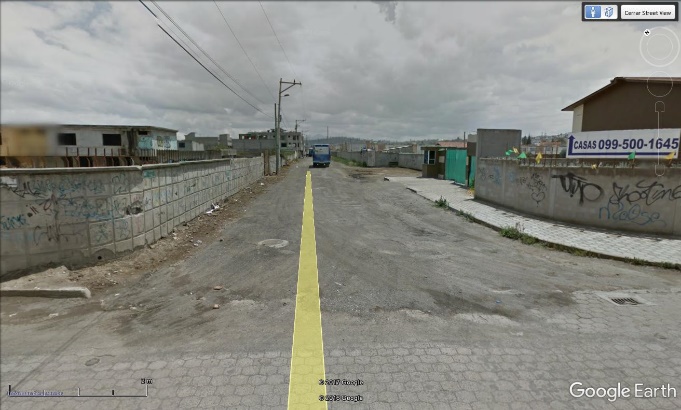 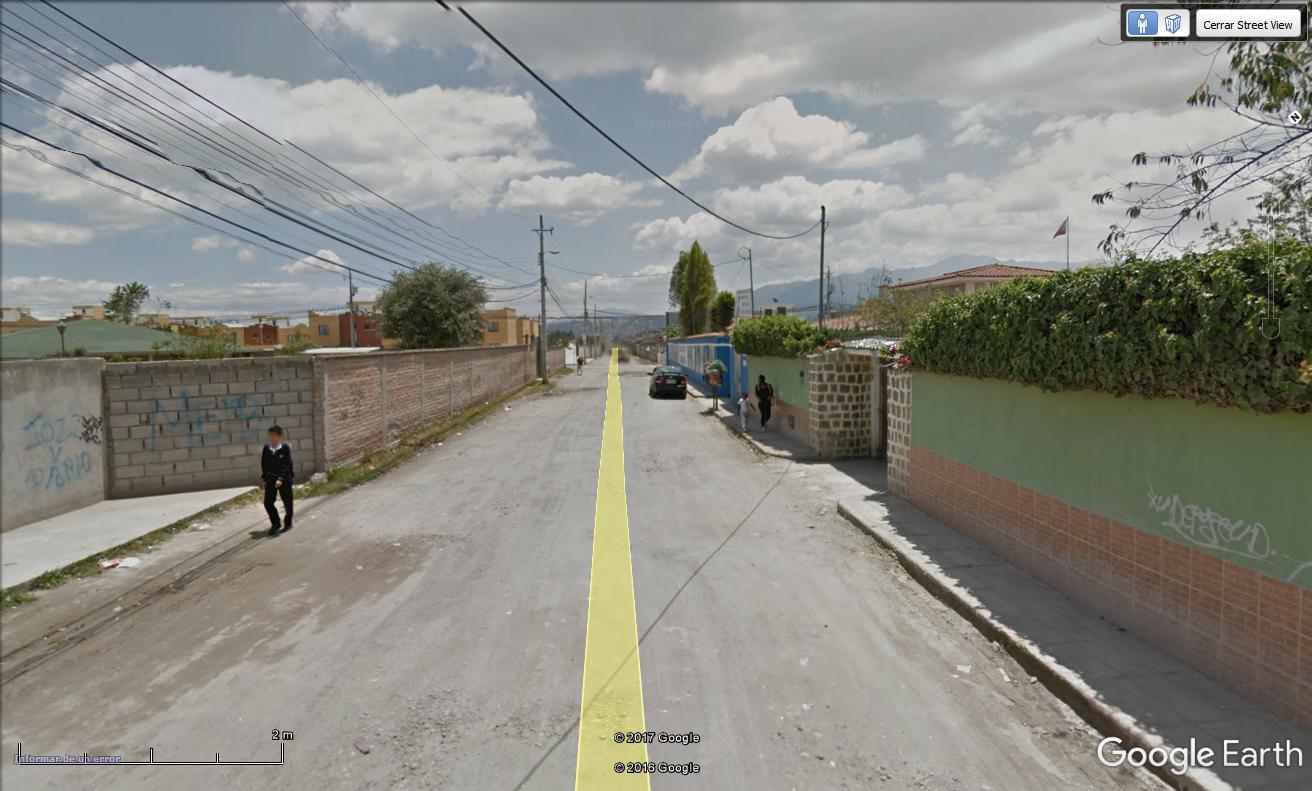 TRAZADO VIAL CALLE MARIA GODOY
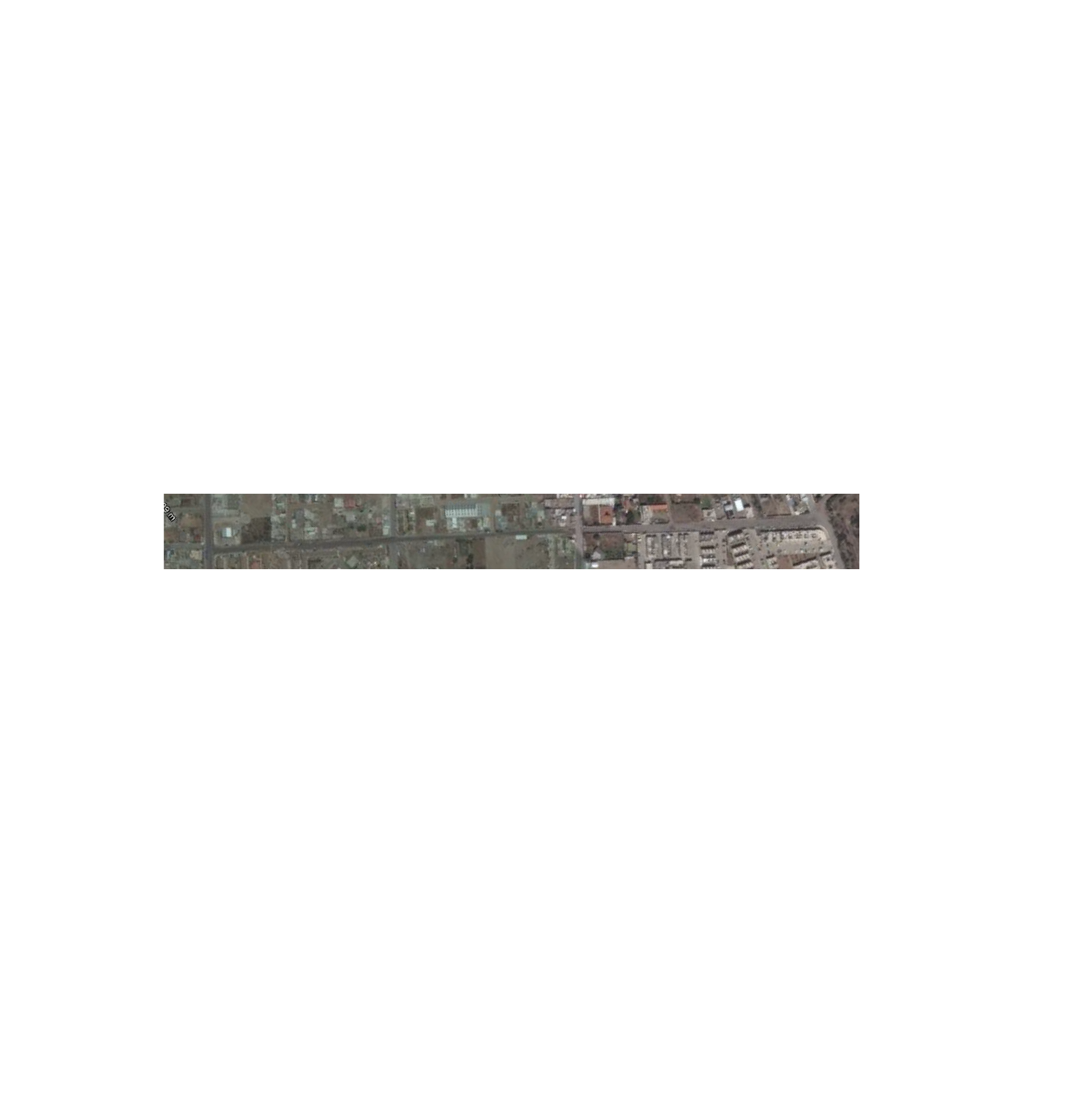 Ancho vial variable 16.00 a 13.00m.
Ricardo Calderón
Progreso
Tramo comprendido entre calles  Ricardo Calderón y Progreso